MHD I Histology Lab
Histology Boot Camp
Objectives
Recognize the most common stain used in pathology (H&E) and describe the characteristic staining pattern
Summarize the concept of “power” when microscopically visualizing histologic sections
Define “special stains”  and give examples of use
Identify the following basic cellular components histologically: 
Nucleus – Nucleolus – Cytoplasm - Cell borders
Identify basic tissue types histologically
epithelial tissue, connective tissue, adipose tissue, blood vessels, muscle tissue, nervous tissue, inflammatory cells
2 Volunteers, please
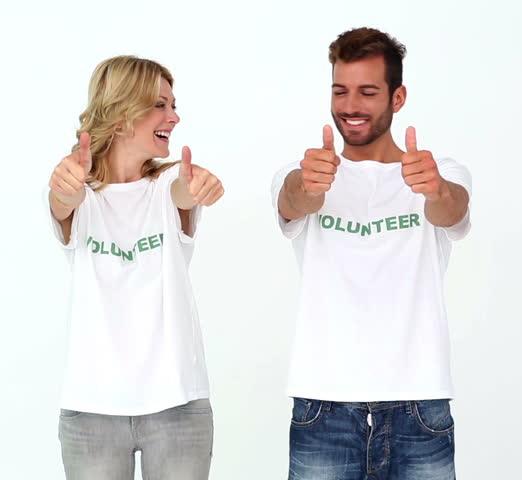 Describe what you see
Describe what you see
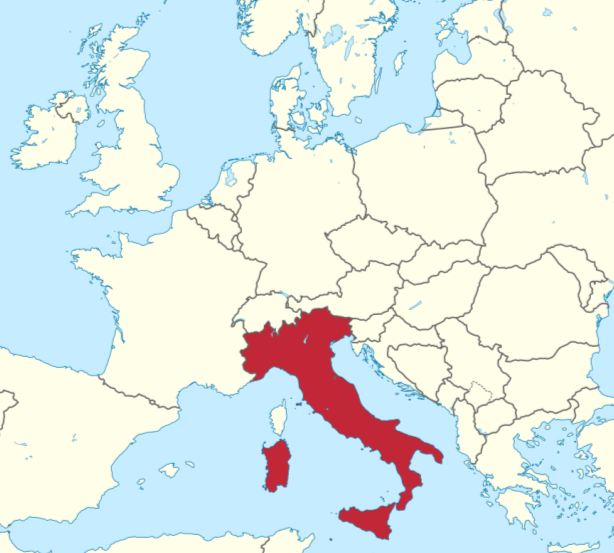 Desribe what you see
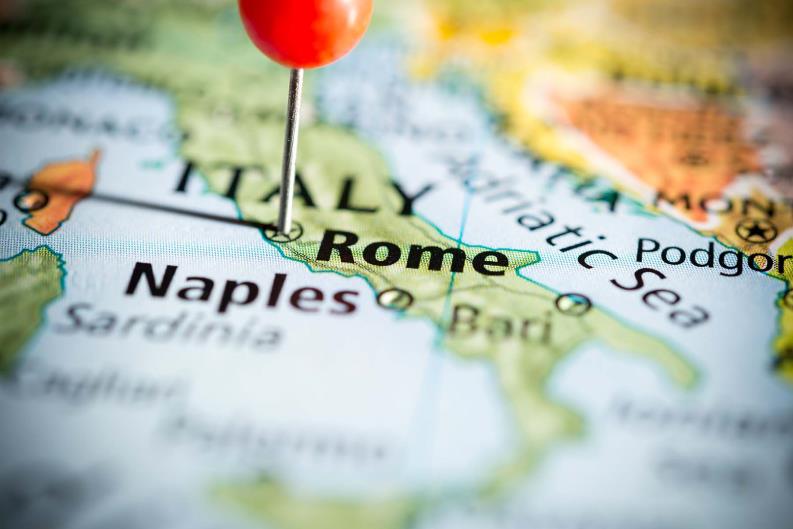 Describe what you see
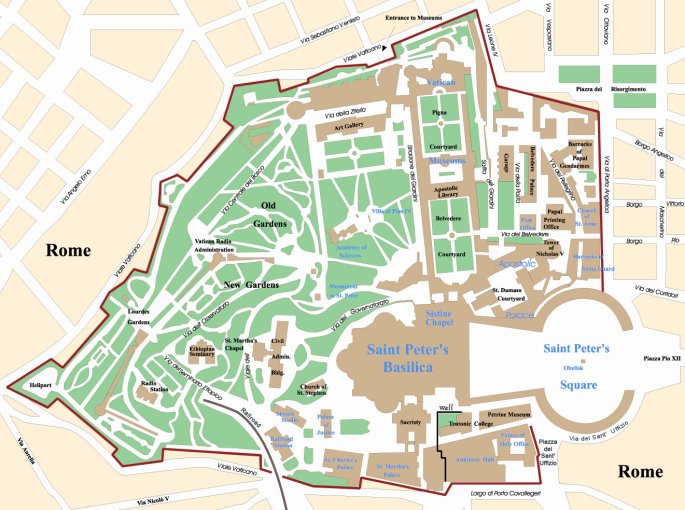 Describe what you see
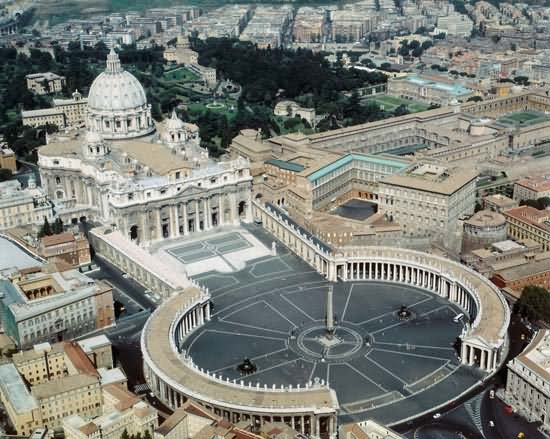 Describe what you see
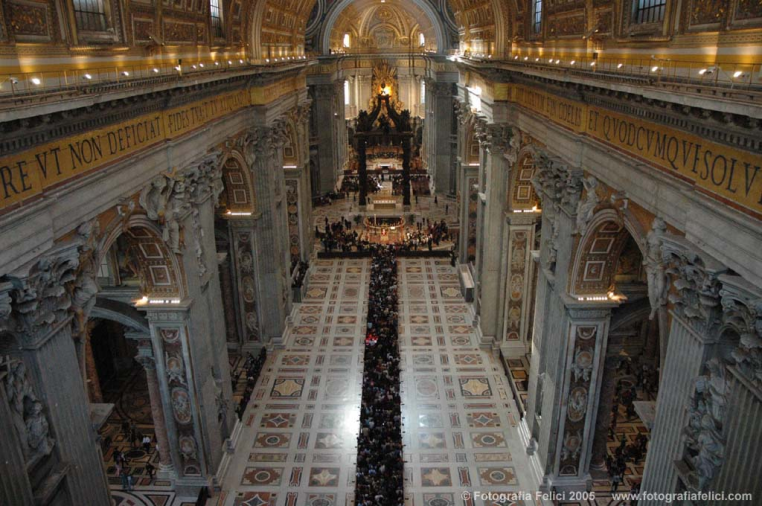 Describe what you see
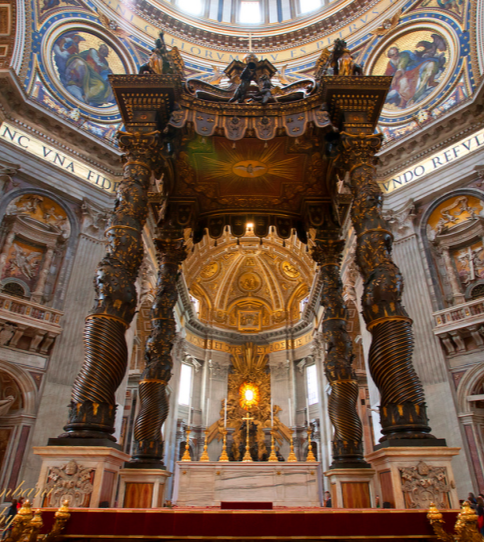 What did we just do?
Zoomed into a specific part of St. Peter’s Basilica starting from a map of the world
What knowledge/skills were needed to do what you  just did?
Geography
Map reading
Italy
Architecture
Church architecture

Thank you, Volunteers
2 new Volunteers, please
Describe what you see
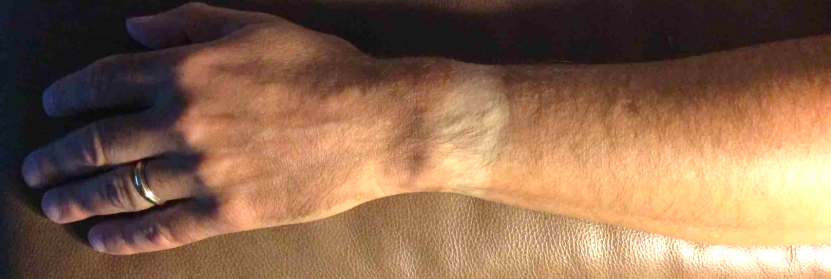 Describe what you see
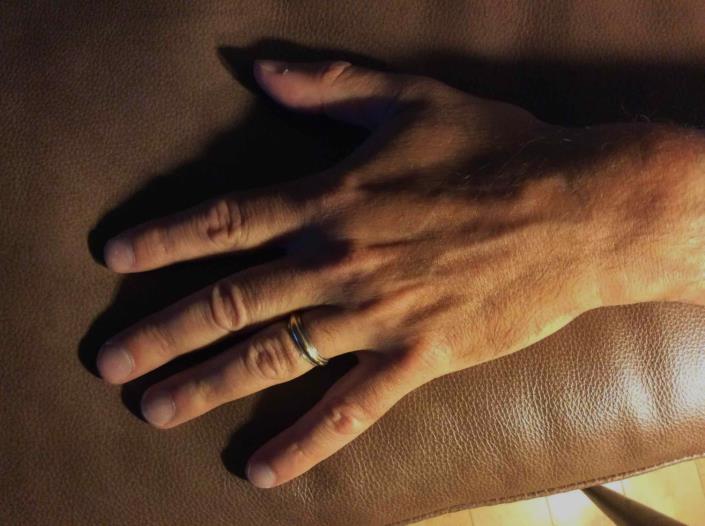 Describe what you see
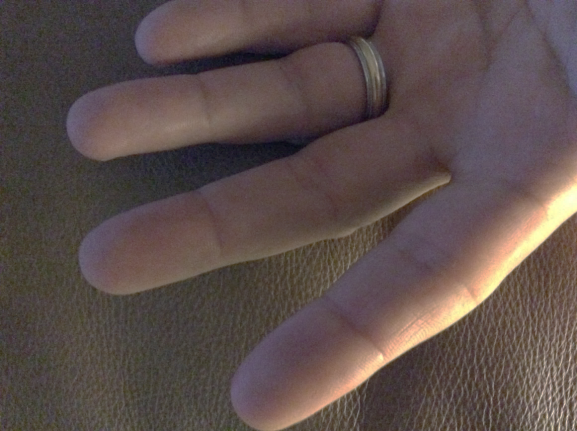 Describe what you see
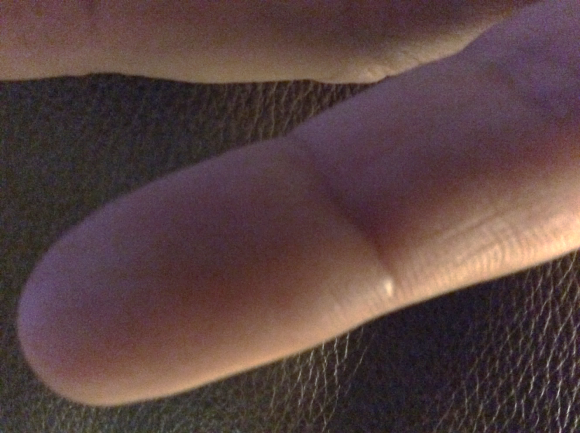 Describe what you see
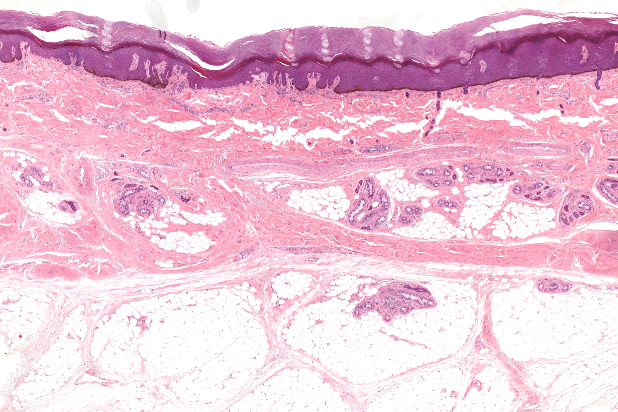 What did we just do?
“Zoomed into” a histologic image of the palm from an image of an arm
What knowledge/skills were needed to do what you just did?
Human anatomy
Surface anatomy
Parts of the arm, hand, fingers
Distinguish palmar surface of hand
Distinguish gross anatomy from histology
Recognize and name basic tissue types histologically
Recognize and name microscopic anatomy of the skin

Thank you, volunteers
HISTOLOGY
It is not all new to you…
Slides from FHB
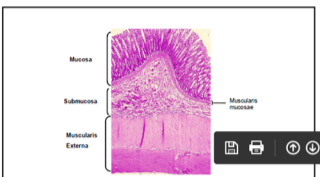 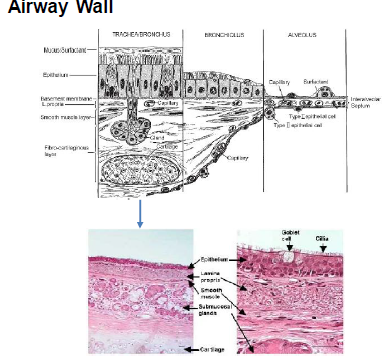 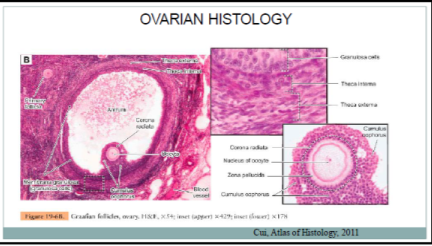 How do we visualize microscopic anatomy (histology) and pathology (histopathology)?
Traditional Microscope



Digitally scanned slides
SSOM “Zoomify” = Digitally scanned slides
Viewable via a “virtual microscope”
Simulates traditional microscope
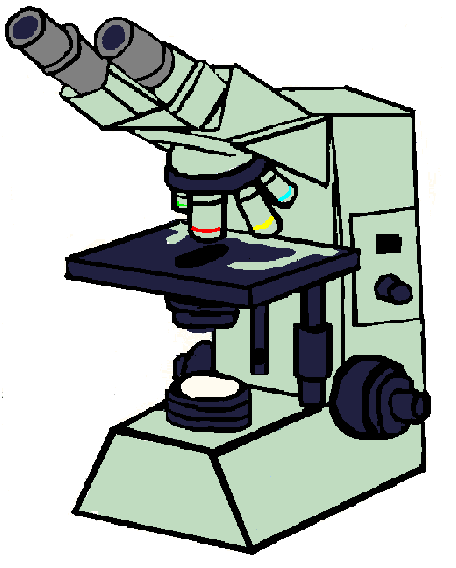 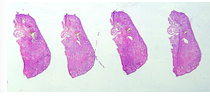 Zoomify Digital Histology Slides on LUMEN
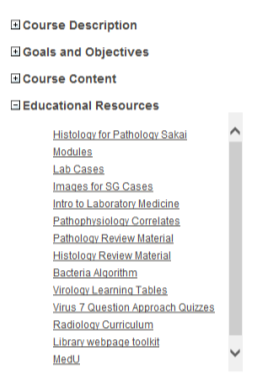 During MHD Labs
We will be displaying histology and histopathology slides on different powers largely via static images

Zoomify Histology Slides are included in the “Histology for Pathology” modules on Sakai for your review
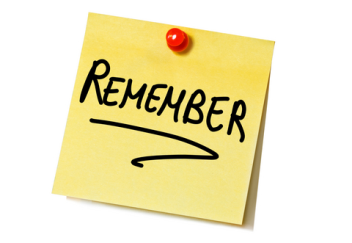 Objective
Recognize the most common stain used in pathology (H&E) and describe the characteristic staining pattern
Hematoxylin and Eosin (H&E stain)
Hematoxylin
A basic dye
Stains structures containing nucleic acids blue

Eosin
An acidic dye
Stains structures containing protein (e.g cytoplasm) pink
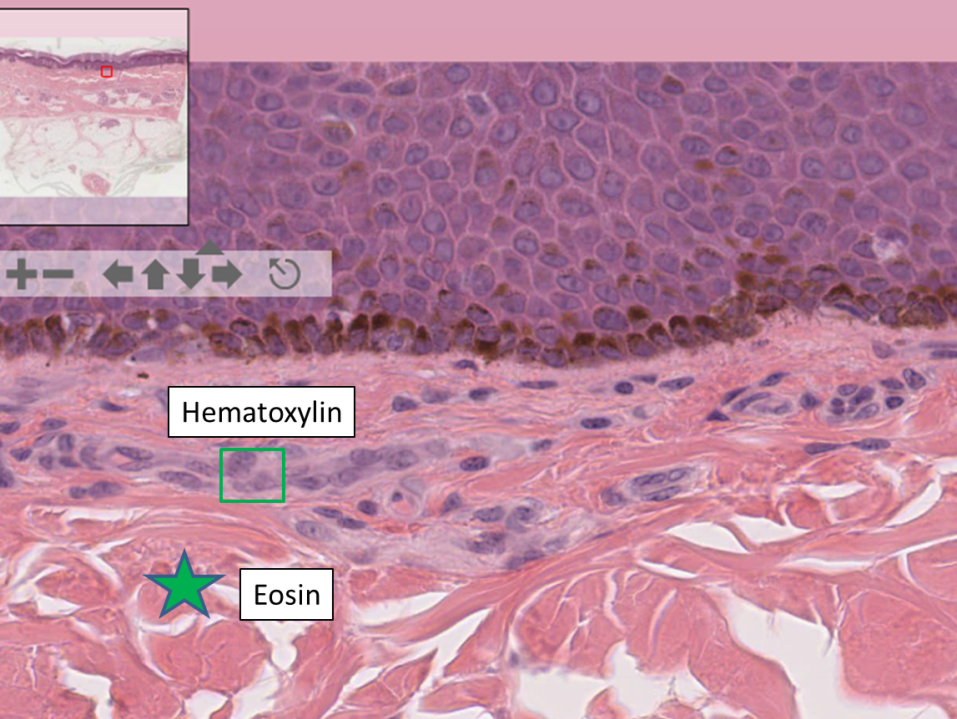 Blue nuclei(Nucleic Acids)
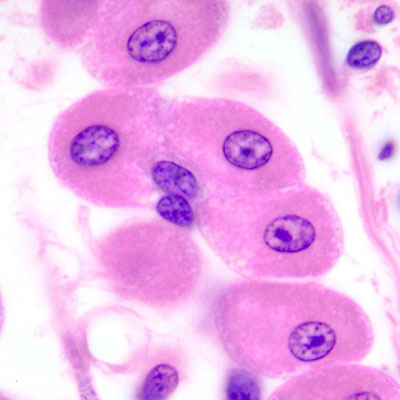 Pink cytoplasm
(proteins)
Objective
Define “special stains” and give examples of when they are used
“Special Stains”
Staining techniques used to:
demonstrate specific cellular components
structures and/or substances
Identify micro-organisms
Aid pathologists in the diagnosis of disease
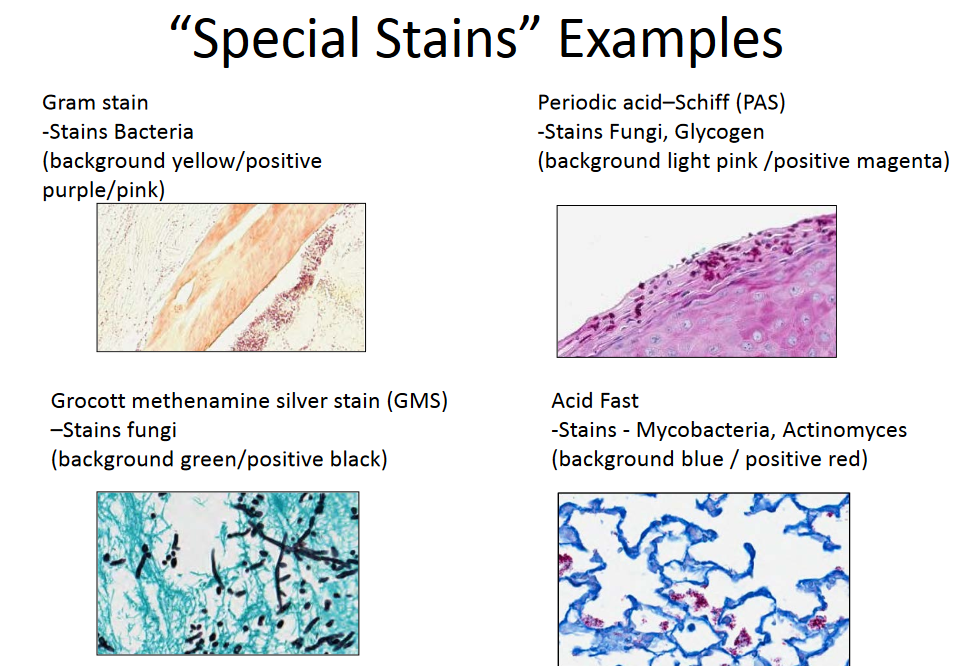 Objective
Summarize the concept of “power” when microscopically visualizing histologic sections
What is “power”?
Many objectives from 2x – 100x

Low power – 2x-10x – to see overall structure of tissue

High Power – 20x-100x – examine smaller structures / cellular level
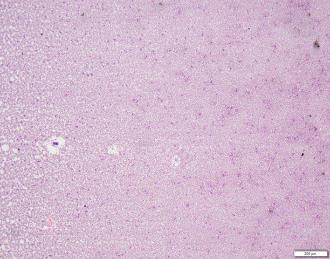 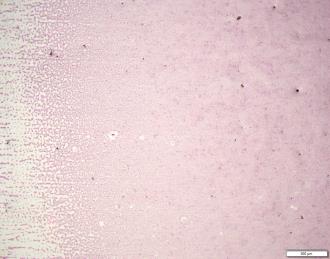 2X
4X
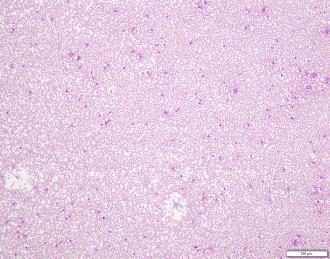 10X
20X
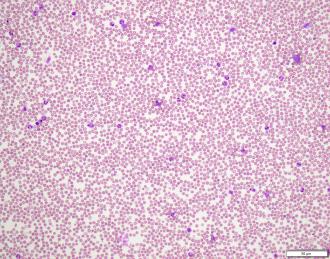 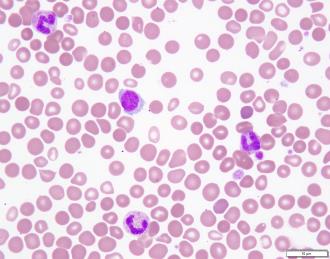 100X
http://zoomify.lumc.edu/histonew/skin/skin_main.htm . 
    Thick skin palm 

    Review slide from low power to high power
Objective
Identify basic cellular components histologically: 
nucleus
nucleolus
cytoplasm
cell borders
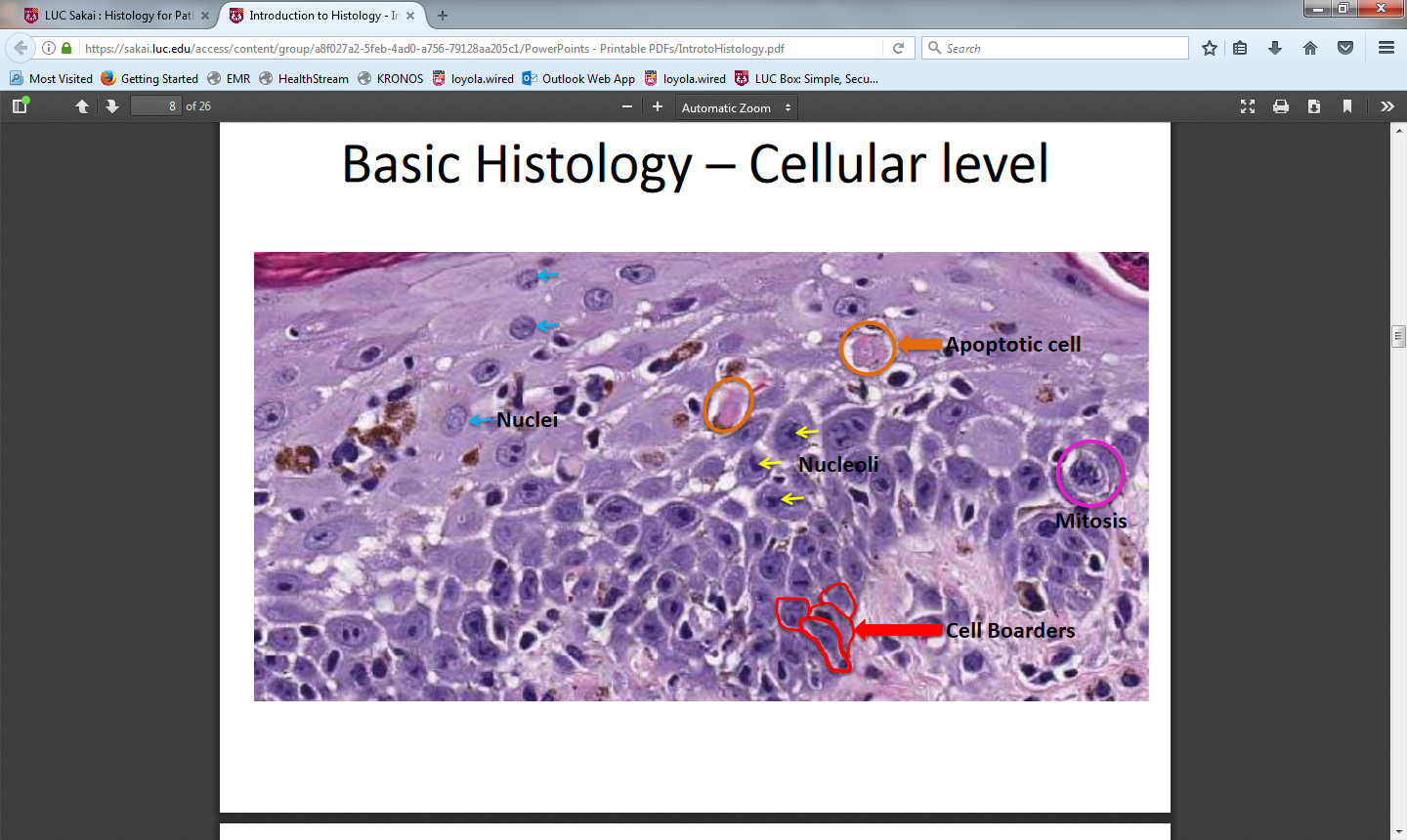 Identify basic cellular components histologically:Nucleus, nucleolus, cytoplasm, cell borders
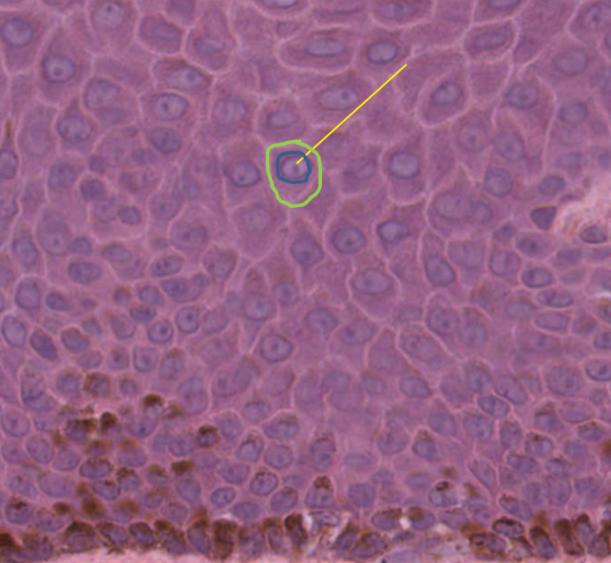 Low power 10x
High power 40x
Thyroid Gland: Identify cells, nuclei, cytoplasm
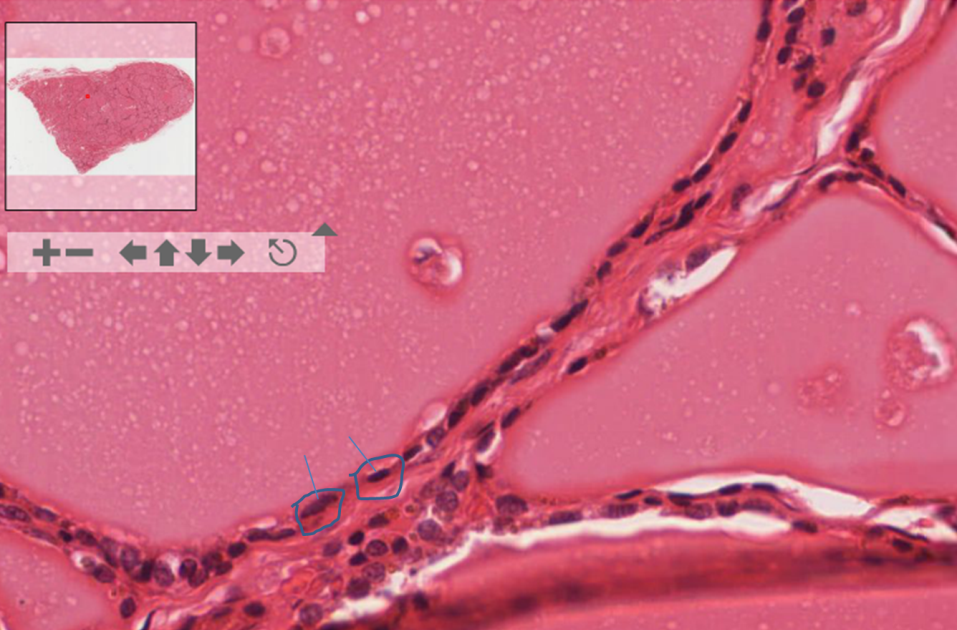 Appendix: Identify cells, nuclei, nucleoli, cytoplasm
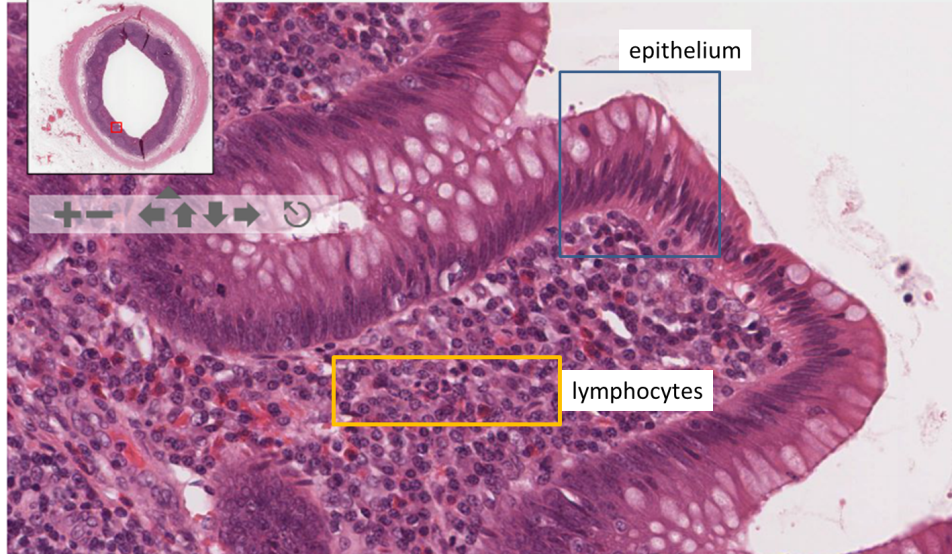 ObjectiveIdentify basic tissue types histologically
Epithelium
Adipose tissue
Adipose tissue
Blood vessels
Muscle
Inflammatory cells
Nervous tissue
Epithelium
Tissue which covers nearly all body surfaces
Functions:
Protects (skin, esophagus)
Absorbs (GI tract, kidney)
Transports (ciliated cells of trachea)
Secretes (glands)
Gas exchange (lung)
Lubricates (pleural cavity)
Peritoneum: Simple Squamous (scale-like)
40x
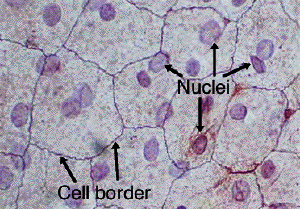 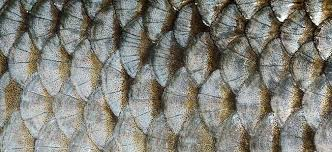 Kidney Tubule: Simple Cuboidal
10x
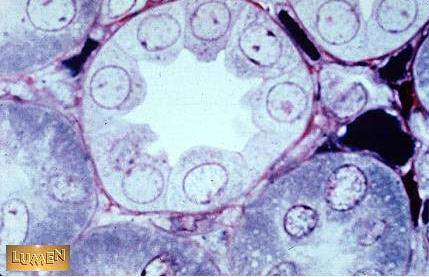 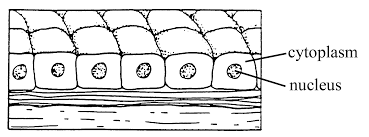 PAS stain – 40x
What is the PAS stain outlining
on this section?
Basement Membrane
Appendix: Simple Columnar
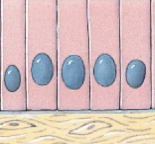 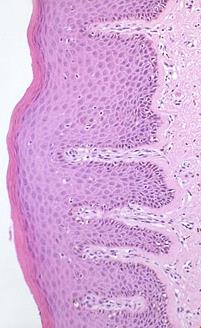 Skin – Epidermis: Stratified Squamous
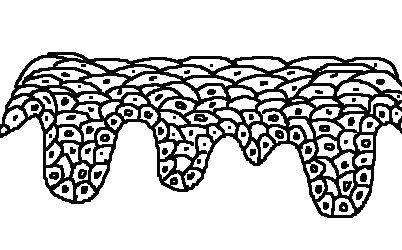 Cells originate from a layer of cells along a basal lamina and form a multilayered structure. 
Cells toward the surface have smaller nuclei and greater amounts of cytoplasm with keratin.
Respiratory Tract: Nasopharynx
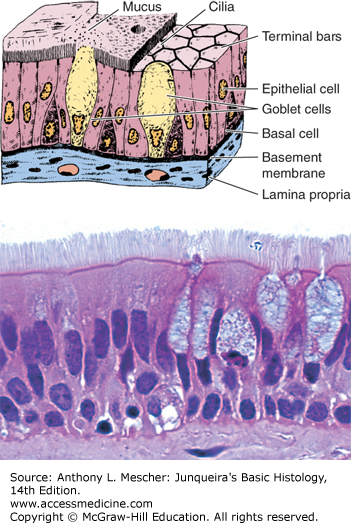 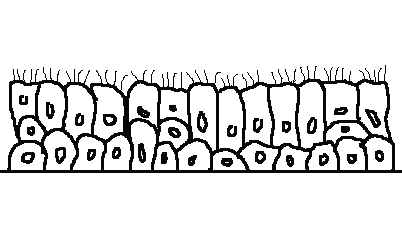 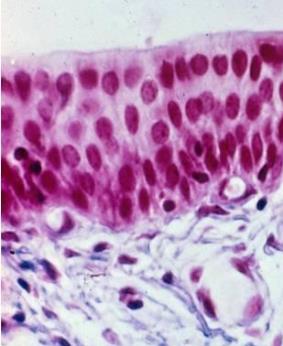 not all the cells along the basal lamina reach the luminal surface, but all contact basal lamina
Self-Assessment: Type of Epithelium?
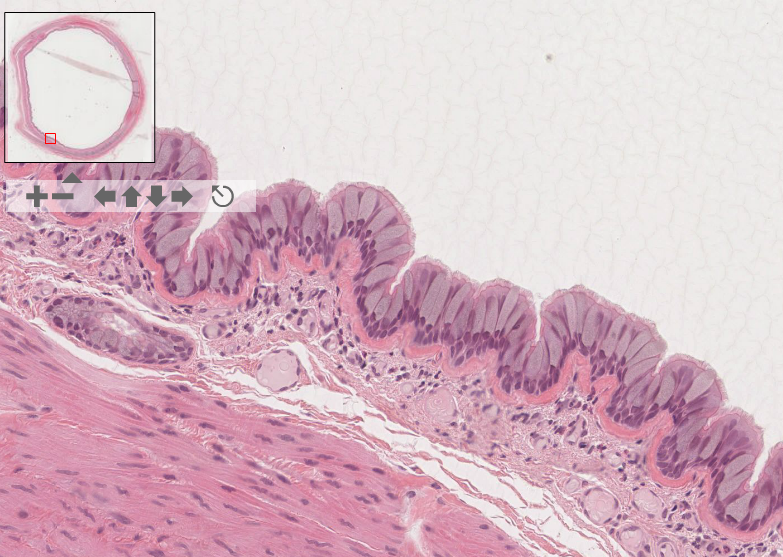 Columnar
Objective
Identify basic tissue types histologically: 
epithelial tissue
connective tissue
adipose tissue
blood vessels
muscle tissue
nervous tissue
inflammatory cells
Connective Tissue
Provides structural support 
Binds cells and tissues together
Provides metabolic support

Types
Dense connective tissue, loose connective tissue
Fibers (mostly collagen)
“Fibroblast” = nuclei
Adipose Tissue
Primary site of fat storage
Elastic tissue, reticular tissue
Dense connective tissue?
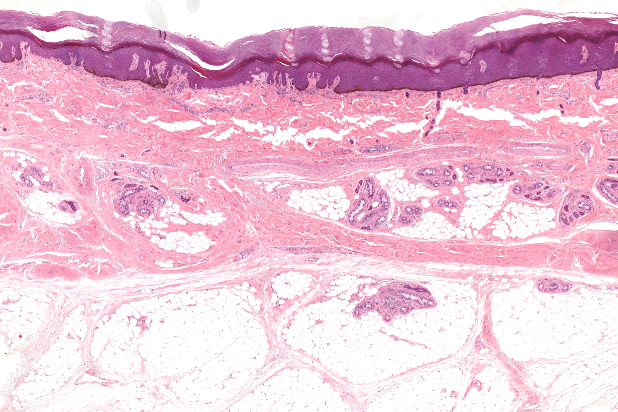 ?
skin
Identify fibroblasts and collagen fibers
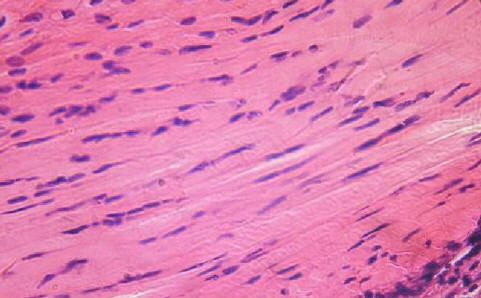 Adipose Tissue
Skin
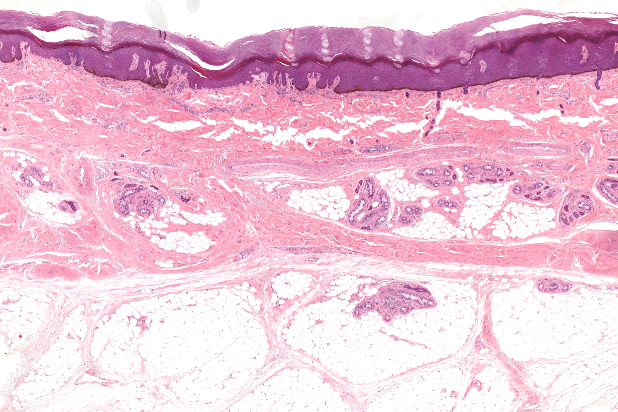 Cells = Adipocytes
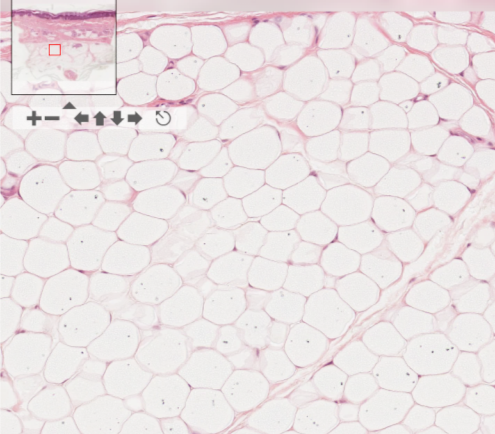 -Thin cell membrane
-Surrounds cytoplasmic lipid
(cytoplasm appears clear because 
processing removes the actual lipids)
-Cell nucleus is pushed to the side
by cytoplasmic lipid
“Special Stain” Example
Oil Red O
Fat soluble dye
Stain lipids, triglycerides and some lipoproteins
Requires special processing of tissue sections
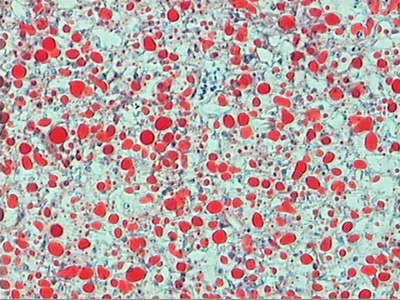 Objective
Identify basic tissue types histologically: 
epithelial tissue
connective tissue
adipose tissue
blood vessels
muscle tissue
nervous tissue
inflammatory cells
Blood Vessels
Arterial 
Arteries, arterioles, capillaries
Veins

Lymphatics

All lined by endothelium and have a smooth muscle layer of various thickness
Artery
Lumen
Vein
Smooth Muscle
What is this 
Tissue?
SM
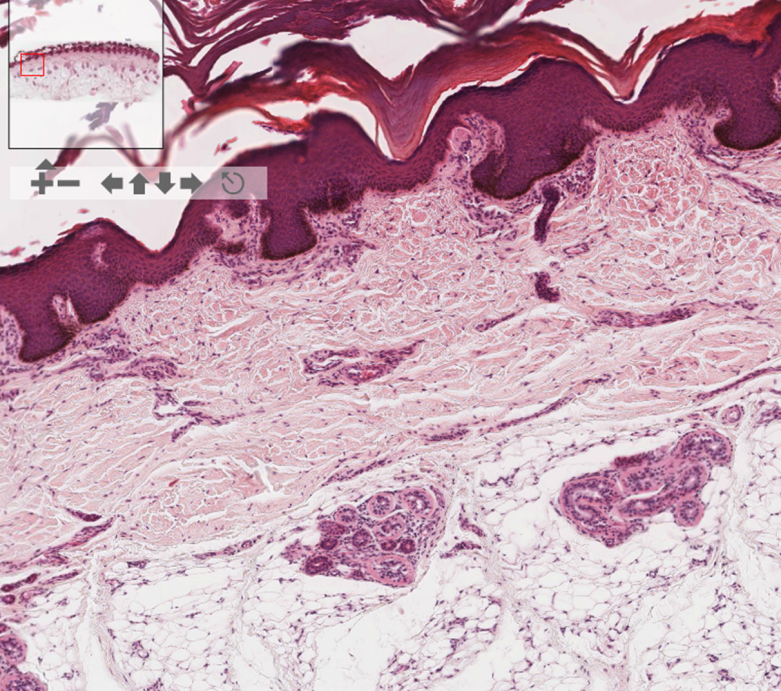 40x
Endothelial Cell
?
?
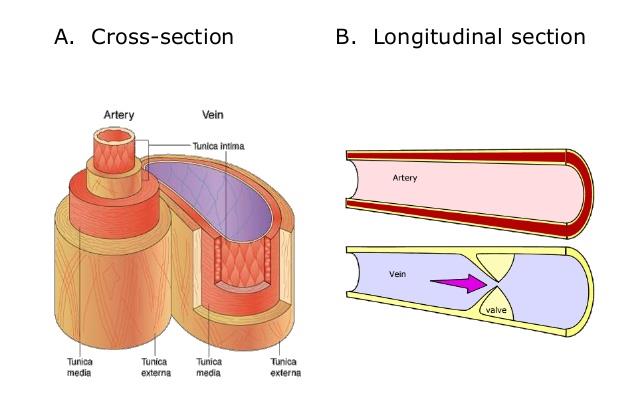 Objective
Identify basic tissue types histologically: 
epithelial tissue
connective tissue
adipose tissue
blood vessels
muscle tissue
nervous tissue
inflammatory cells
Muscle
From your FHB Lecture – Muscle 1 – L3
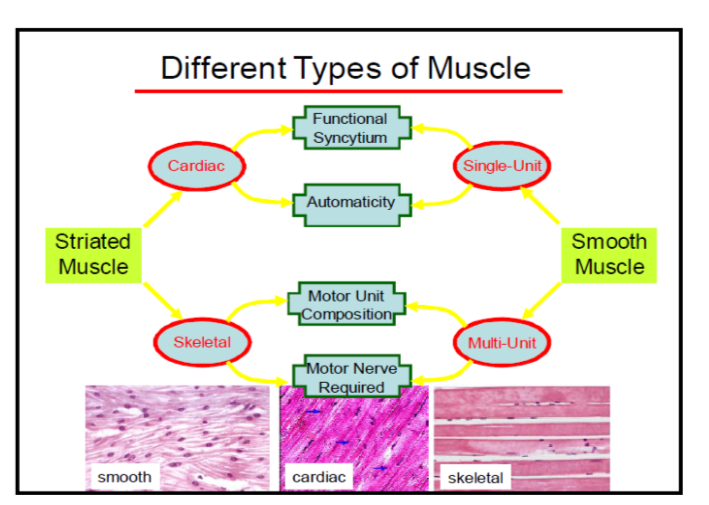 Tongue:a) What tissue type is covering the surface of the tongue?b) Where is the muscle?
Epithelium - Tissue which covers nearly all body surfaces
What kind of epithelium covers the surface of the tongue?
Stratified
Squamous
Muscle – point out cross sections and longitudinal sections
CT
Muscle
Skeletal  muscle
Longitudinal section
Cross section
F
F
F = muscle fibers

Where are the
Nuclei?
F
Identify nuclei, fibers, cross-striations
60x
Skin
Identify epithelium, dense connective tissue, adipose tissue
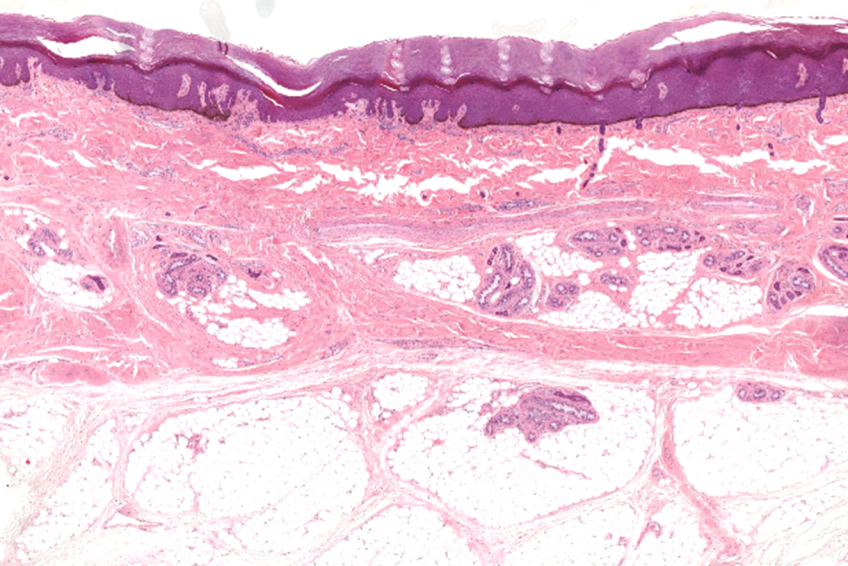 Objective
Identify basic tissue types histologically: 
epithelial tissue
connective tissue
adipose tissue
blood vessels
muscle tissue
nervous tissue
inflammatory cells
40x
Identify 
Dense connective tissue
Blood vessels

Nerve bundle is highlighted by 
the arrow
What are these cells?
Nerve bundle: Cross section
Nervous Tissue
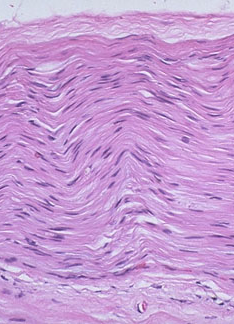 Nerve Fiber
Schwann Cell Nuclei
Fascicle
Perinuerium
Cross Section
Longitudinal Section
Ganglion Cells
Nerve cell bodies that are part of the sympathetic and parasympathetic nervous system
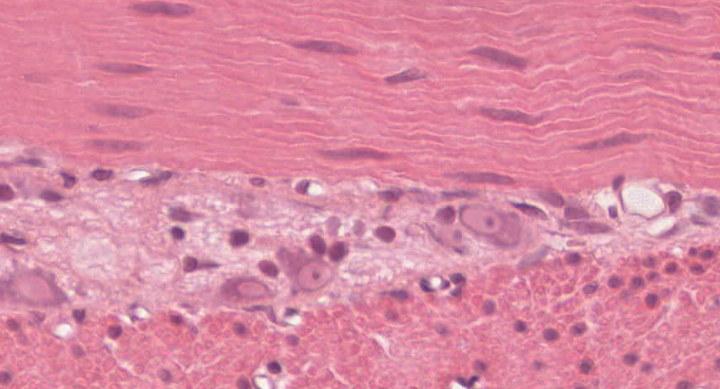 Identify the
Nucleus
Nucleolus
Cytoplasm
of the ganglion cells
Inflammatory Cells in tissue
Sometimes lymphocytes and plasma cells can be part of “normal” histology of an organ
Appendix
Ileum
Neutrophils
Eosinophils
Lymphocytes
Plasma cells
Macrophages
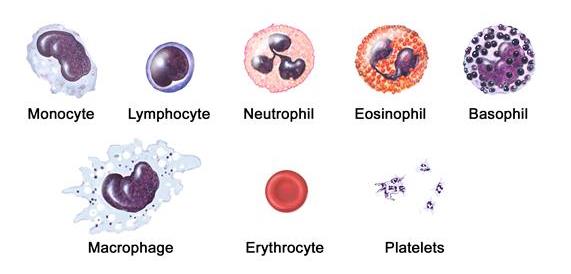 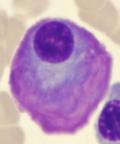 Plasma Cell
Normal Appendix – what cells are the arrows highlighting on low power and the predominant cell type on high power?
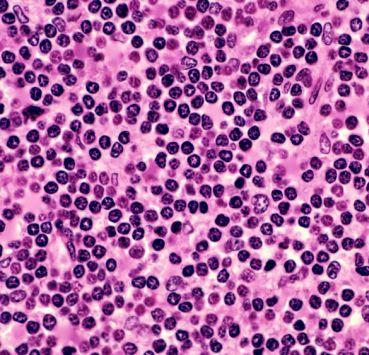 lymphocytes
What cells are highlighted in the image?
“Final Exam”
Ileum 
Identify:
Epithelium – name the type
Smooth muscle
Loose Connective tissue
Dense Connective tissue
Adipose tissue
Blood vessels
Inflammatory cells
View on your own computer.
Pair up or do so in small groups.
We will ask for 2 volunteers to review
the slides with us.
http://zoomify.lumc.edu/histonew/gioverview/overview_main.htm 
Ileum #131
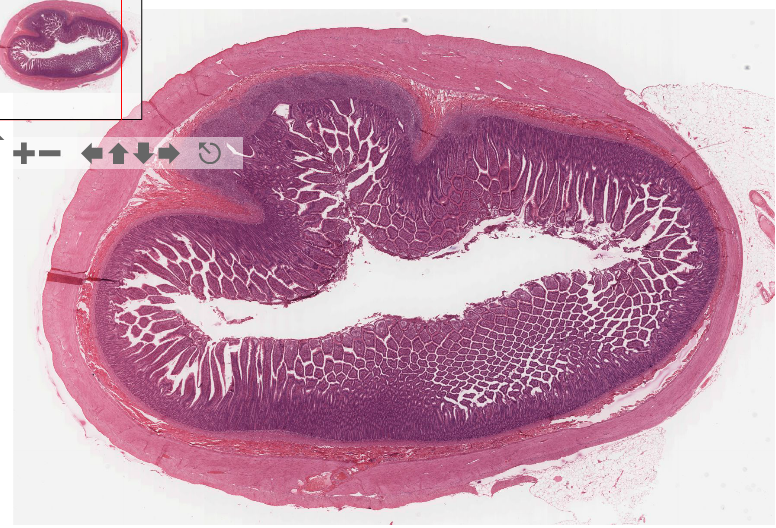 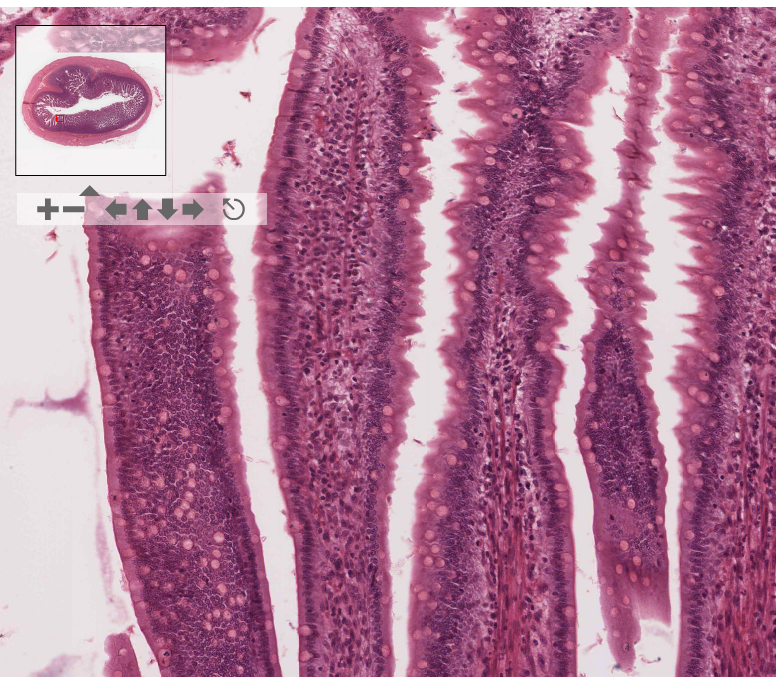 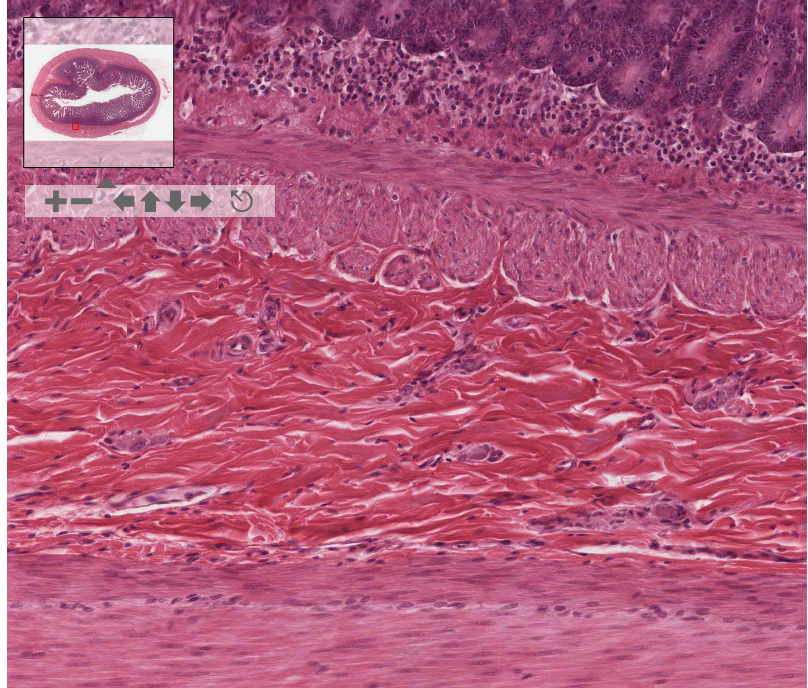 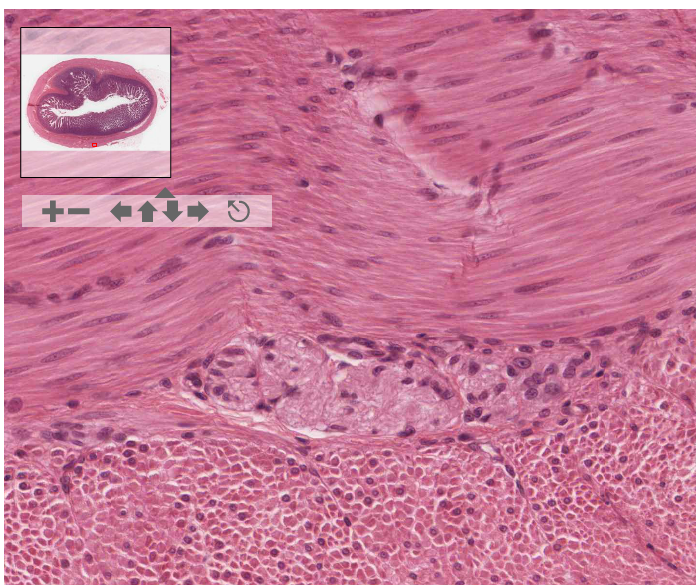 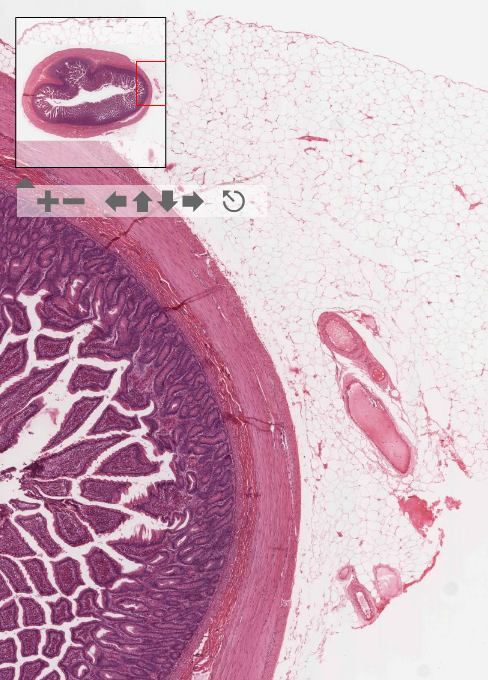 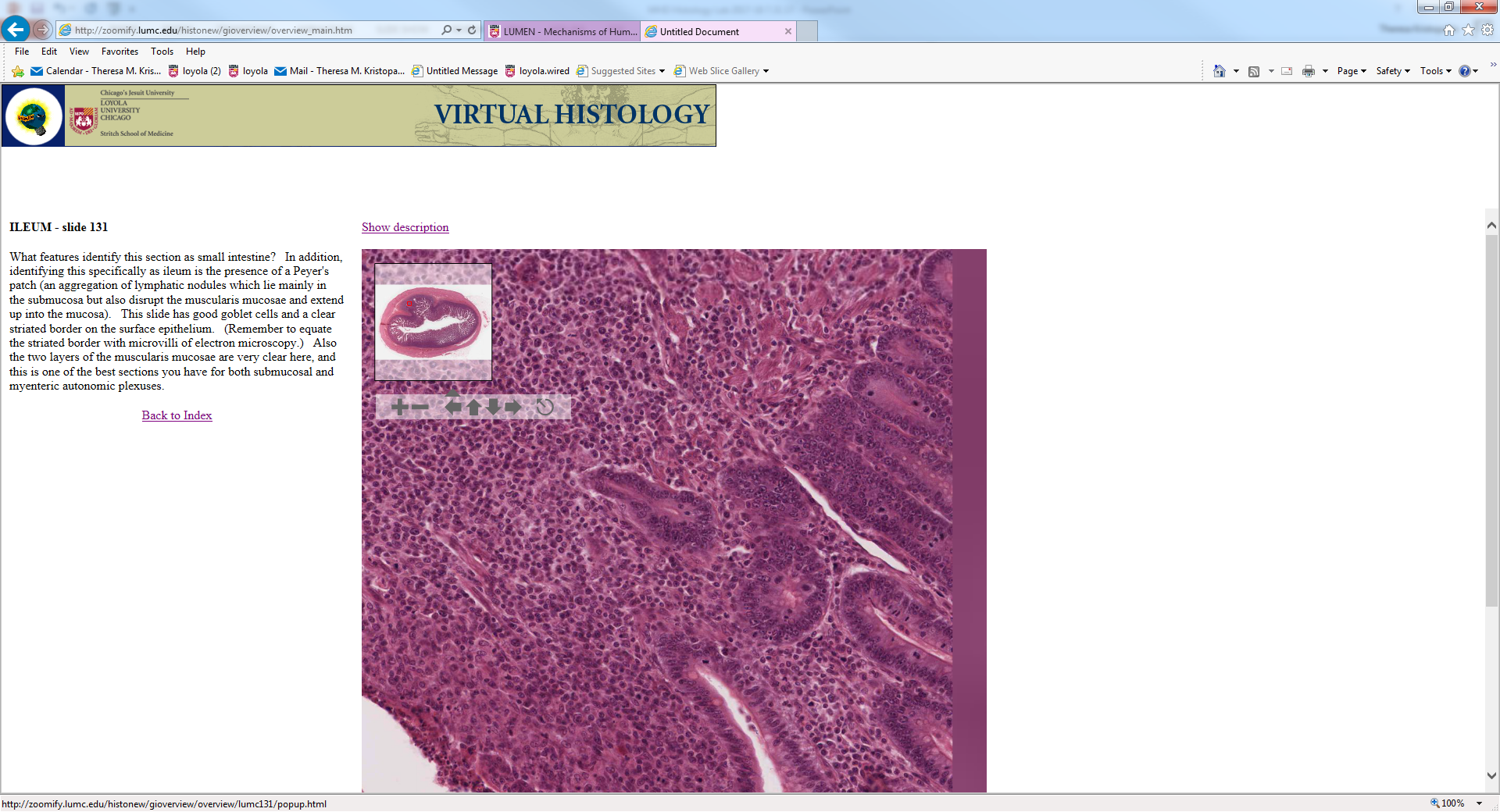 Final Questions?